Bakalářská práceOBNOVA VOZOVÉHO PARKU
Autor:		Adam Sedlák
Vedoucí práce:	doc. Ing. Rudolf Kampf, Ph.D.			
Oponent:		Ing. Martina Hlatká
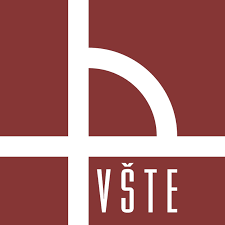 Vysoká škola technická a ekonomická v Českých Budějovicích
Cíl práce
Cílem bakalářské práce je za pomocí metody vícekriteriálního hodnocení variant vybrat vhodný typ vozidla pro společnost GW Bus a.s.
1
Použité metody
Vícekriteriální hodnocení
Metody výběru vah kritérií
Metoda pořadí
Fullerova metoda
Metody hodnocení variant
TOPSIS
WSA
2
STANOVENÍ KRITÉRIÍ
Pořizovací cena
Celkové roční náklady
Spotřeba pohonných hmot
Obsaditelnost
Emise
3
Váhy kritérií
4
Varianty
Iveco Crossway low entry 12 m
Iveco Crossway low entry 13 m
Man Lion´s Intercity
SETRA Multiclass S 415 LE
5
Dosažené výsledky
6
Závěrečné shrnutí
Doporučeno pořízení vozu Iveco Crossway low entry 12 m
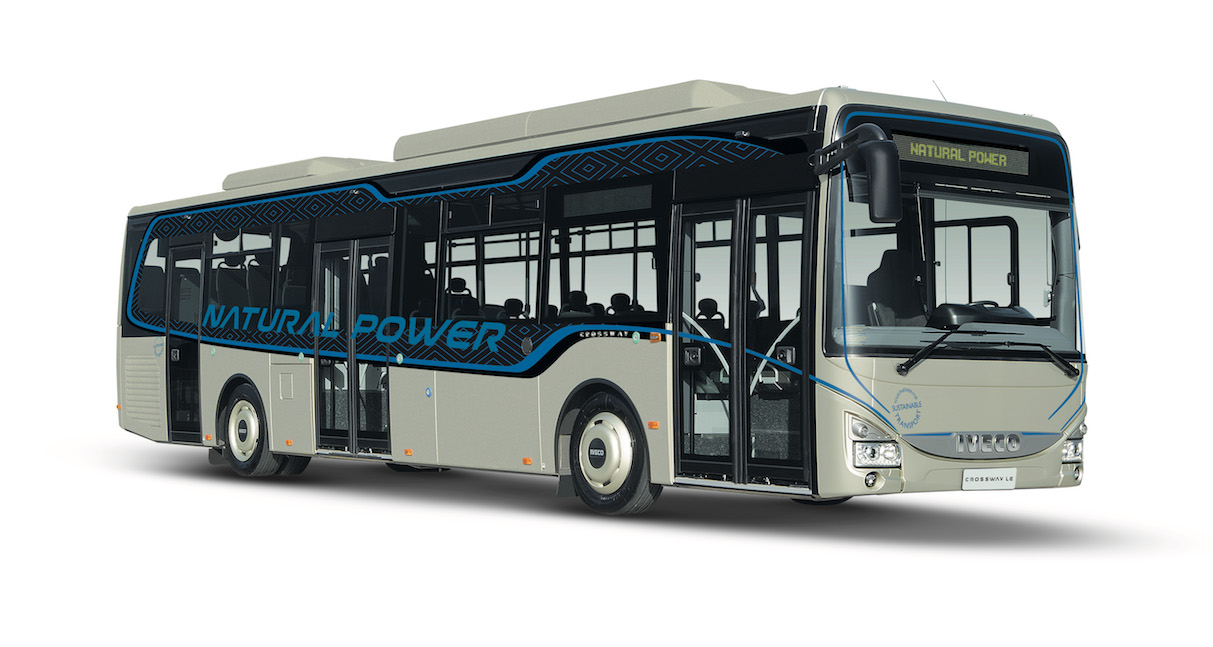 7
Děkuji za pozornost.
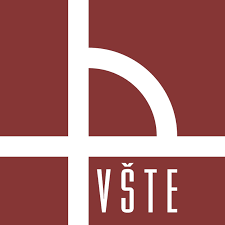 8
Doplňující otázky vedoucího BP
Budou výsledky práce aplikované?
Ne, nebudou.
Jaké další metody pro stanovení vah kritérií znáte?
Saatyho metoda
Metoda párového porovnání
Metfesselova alokace
9
Doplňující otázka oponenta BP
Budou Vámi navržený autobus/autobusy zakoupeny?
Ne, nebudou.
V minulém roce podnik zakoupil čtyři autobusy značky IVECO CROSSWAY LINE LE 13m.
10